Second Sunday of Advent
Year A
Isaiah 11:1-10 •  Psalm 72:1-7, 18-19  •  Romans 15:4-13
Matthew 3:1-12
The spirit of the LORD shall rest on him, the spirit of wisdom and understanding…
Isaiah 11:2a
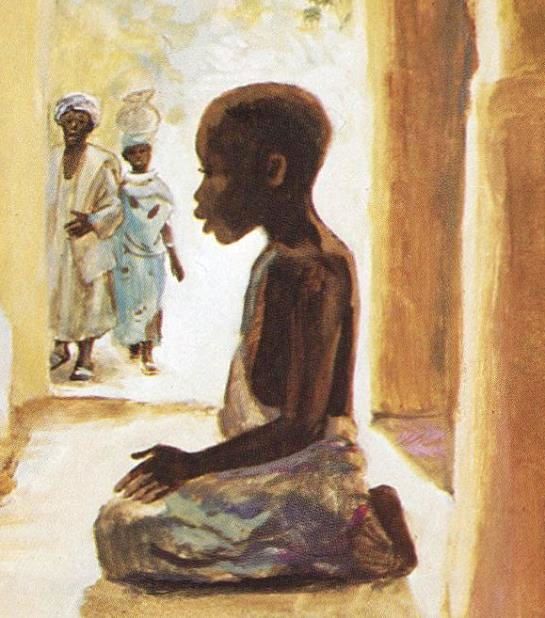 Jesus  Among the Teachers  --  JESUS MAFA, Cameroon
…with righteousness he shall judge the poor, and decide with equity for the meek of the earth…
Isaiah 11:4a
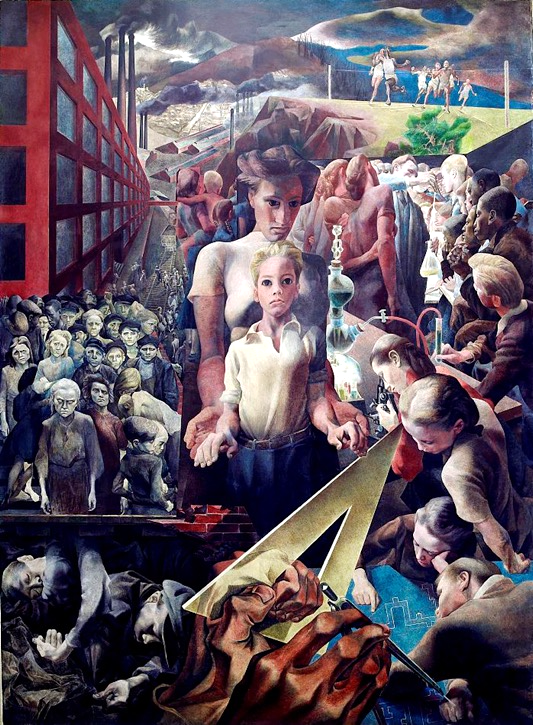 Contemporary Justice and Child

Symeon Shimin
Department of Justice, Washington, DC
The wolf shall live with the lamb, 
the leopard shall lie down with the kid, the calf and the lion and the fatling together, and a little child shall lead them.
Isaiah 11:6
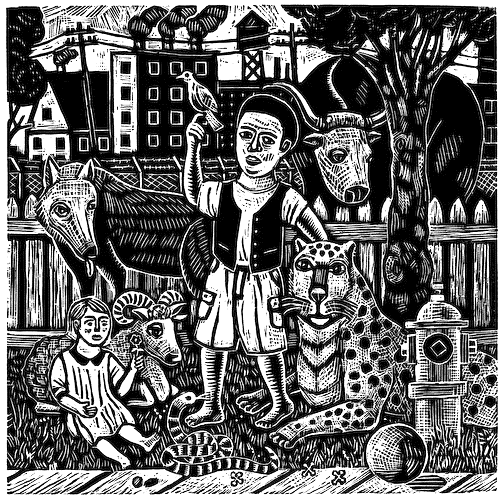 Peaceable Kingdom

Rick and Brenda 
Beerhorst, woodcut
May the mountains yield prosperity for the people, and the hills, in righteousness.
Psalm 72:3
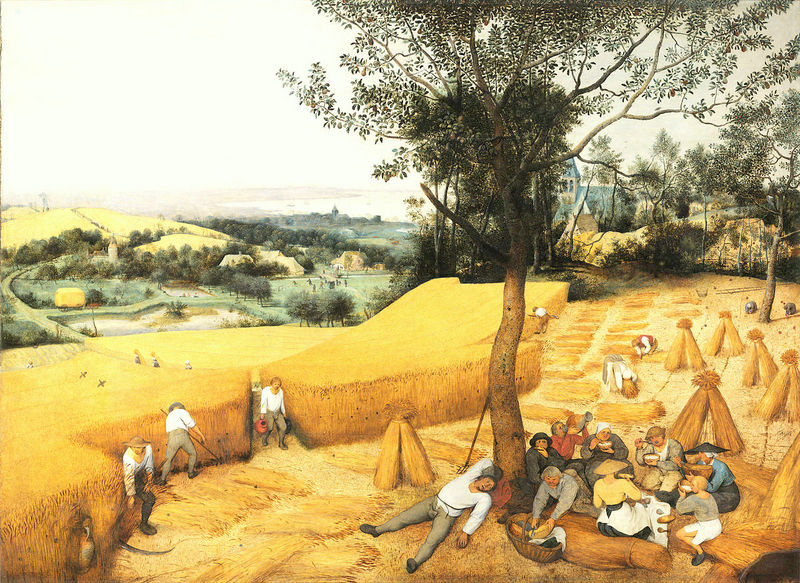 Harvesters --  Pieter Brueghel – Metropolitan Museum of Art
May he defend the cause of the poor of the people, give deliverance to the needy...
Psalm 72:4ab
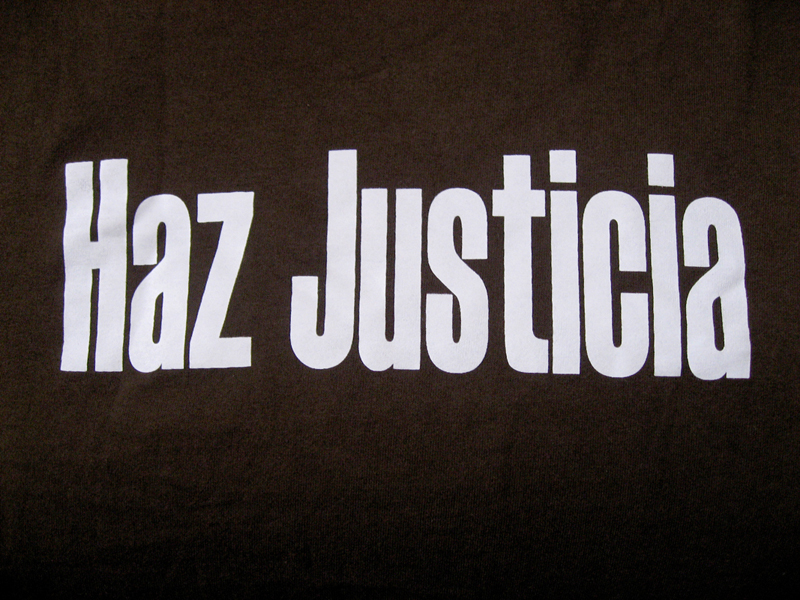 Haz Justicia!   --  Honduran t-shirt  slogan purchased on church mission trip
May he live while the sun endures, and as long as the moon,
throughout all generations.
Psalm 72:5
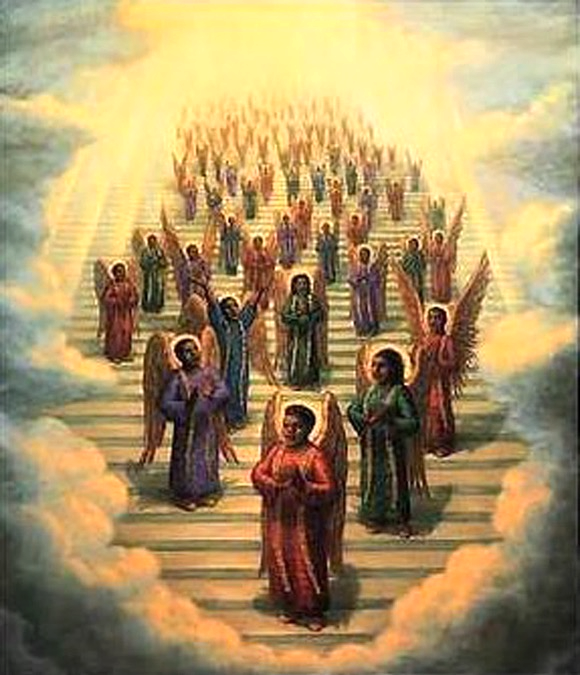 Gospel Choir of Angels

Tim Ashkar
Colored print
May he be like rain that falls on the mown grass, like showers that water the earth.
Psalm 72:6
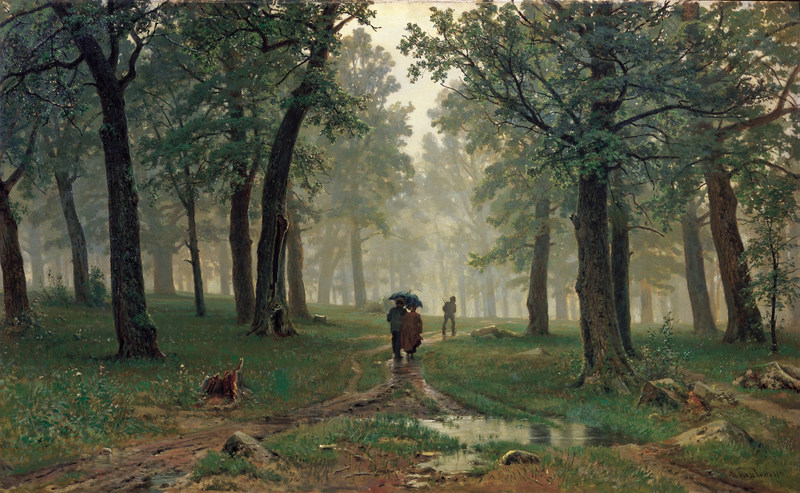 Rain in an Oak Forest  --  Ivan Shishkin , Tretyakov Gallery, Moscow, Russia
May the God of hope fill you with all joy and peace in believing…
Romans 15:13a
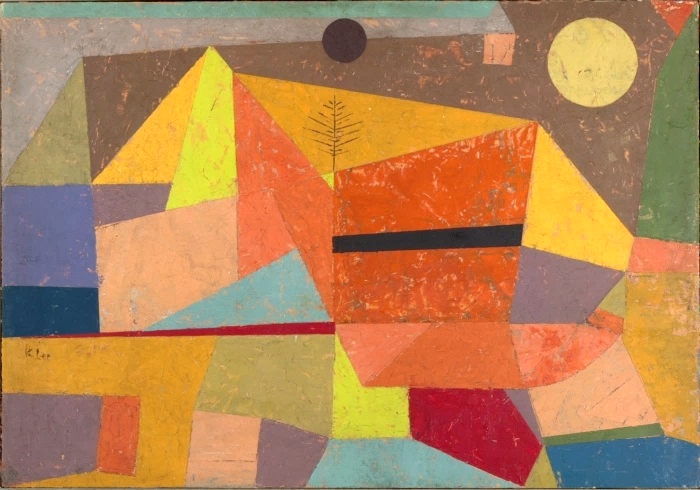 Joyful Mountain Landscape – Paul Klee, Yale University Art Gallery, New Haven, CT
…so that you may abound in hope by the power of the Holy Spirit.
Romans 15:13b
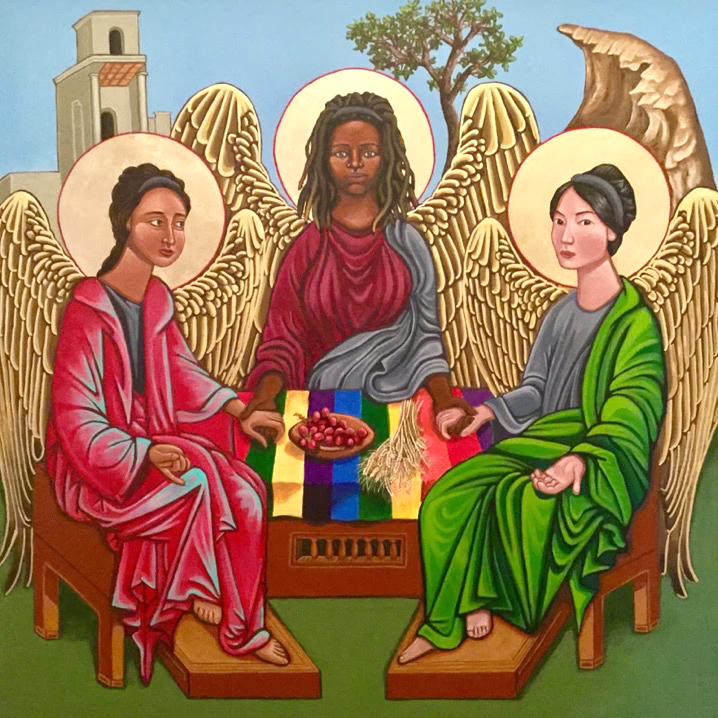 Holy Trinity 
(Eastern Orthodox)

Kelly Latimore
…Prepare the way of the Lord, make his paths straight.
Matthew 3:3c
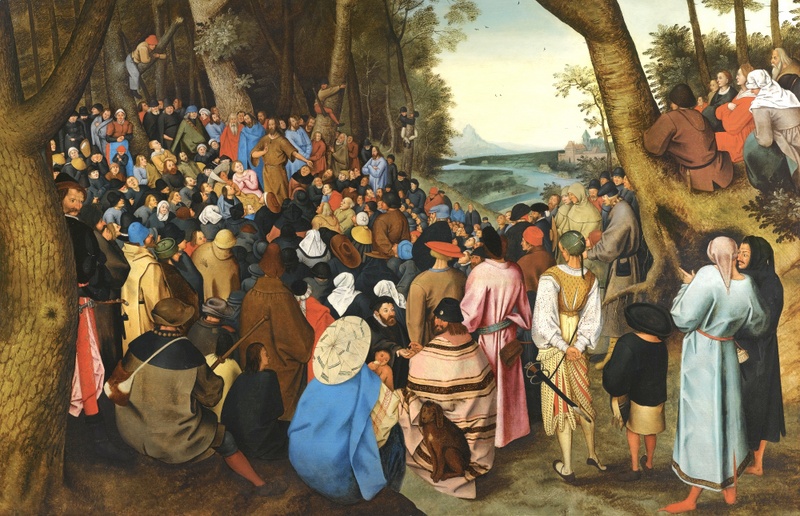 John the Baptist Preaching to the Masses  –  Pieter Brueghel the Younger
I baptize you with water for repentance, but one who is more powerful than I is coming after me...
Matthew 3:11a
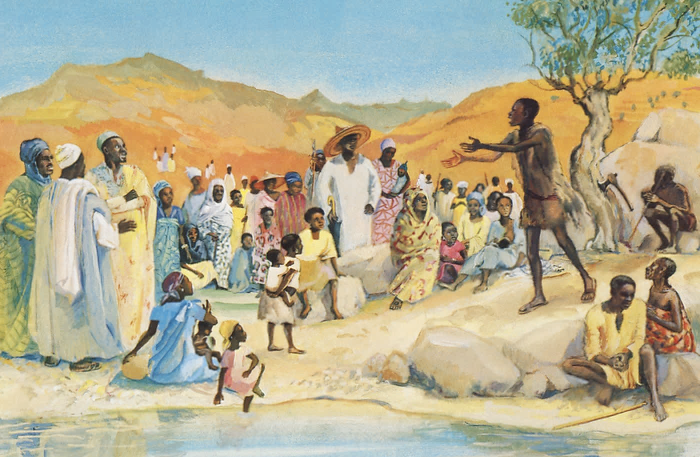 John the Baptist Preaching in the Desert  –  JESUS MAFA, Cameroon
He will baptize you with
the Holy Spirit and fire.
Matthew 3:11c
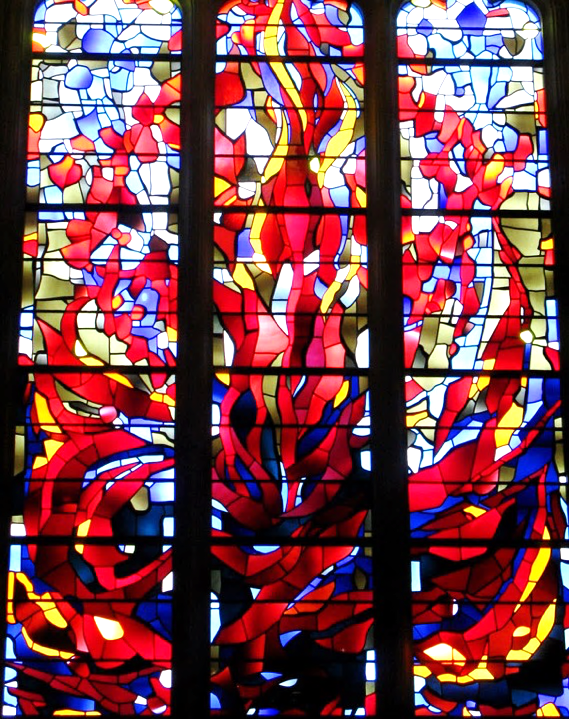 Fire 

National  Cathedral, Washington, DC
Credits
New Revised Standard Version Bible, copyright 1989, Division of Christian Education of the National Council of the Churches of Christ in the United States of America. Used by permission. All rights reserved.
http://www.librairie-emmanuel.fr (contact page: https://www.librairie-emmanuel.fr/contact)
http://lcweb2.loc.gov/service/pnp/highsm/02800/02898v.jpg
http://www.flickr.com/photos/74782490@N00/5816094892
http://commons.wikimedia.org/wiki/File:Pieter_Bruegel_the_Elder-_The_Harvesters_-_Google_Art_Project.jpg
http://www.flickr.com/photos/lorenabuena/343060350/
https://commons.wikimedia.org/wiki/File:19th_century_black_heaven.jpg
http://commons.wikimedia.org/wiki/File:Shishkin_DozVDubLesu_114.jpg
http://commons.wikimedia.org/wiki/File:Heitere_Gebirgslandschaft_by_Paul_Klee_1929.jpe
https://kellylatimoreicons.com/contact/
https://commons.wikimedia.org/wiki/File:Saint_John_the_Baptist_Preaching_to_the_Masses_in_the_Wilderness_oil_on_oak_panel_by_Pieter_Brueghel_the_Younger.jpg
http://diglib.library.vanderbilt.edu/act-imagelink.pl?RC=48386
http://www.flickr.com/photos/laurapadgett/3375617793

Additional descriptions can be found at the Art in the Christian Tradition image library, a service of the Vanderbilt Divinity Library, http://diglib.library.vanderbilt.edu/.  All images available via Creative Commons 3.0 License.